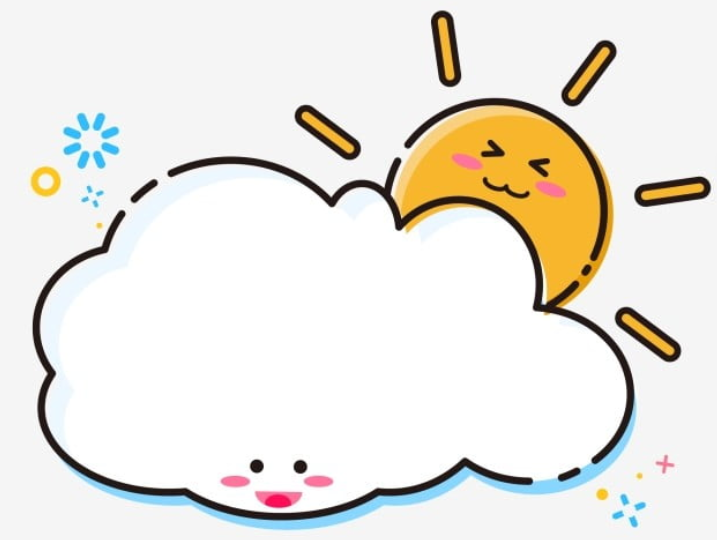 BÀI 6
BÀI 6
MÙA VÀNG
Luyện tập: 
Mở rộng vốn từ về cây cối
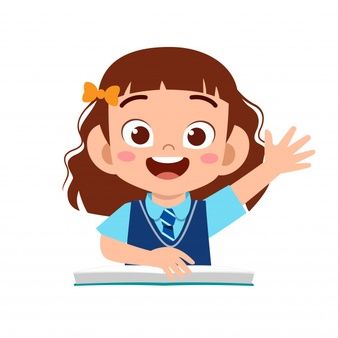 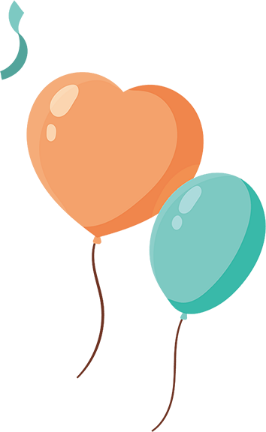 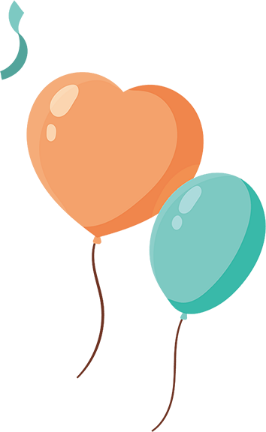 Bài 1: Kể tên các loại cây lương thực, cây ăn quả mà em biết.
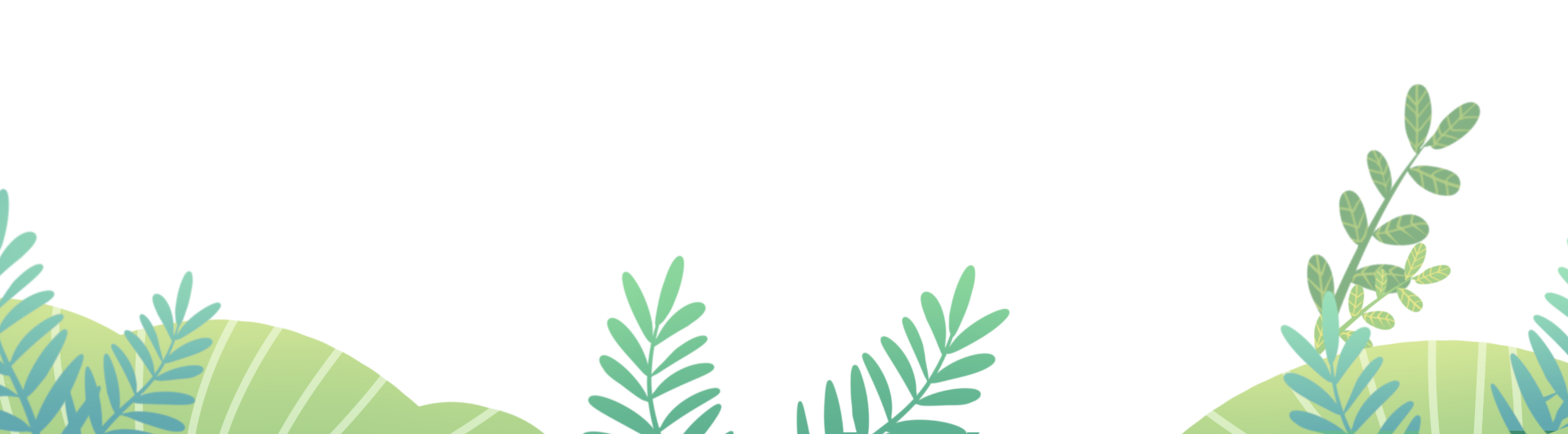 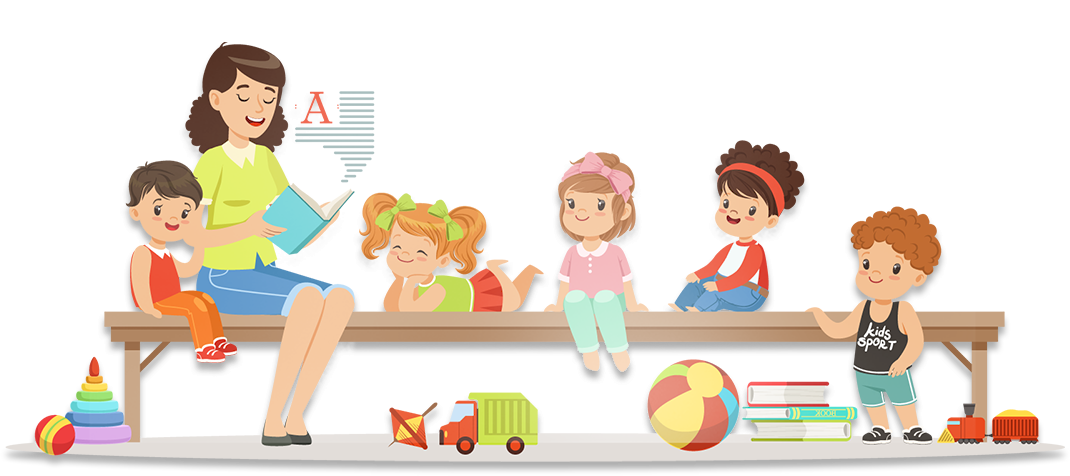 Kể thêm các loại cây lương thực và cây ăn quả mà con biết.
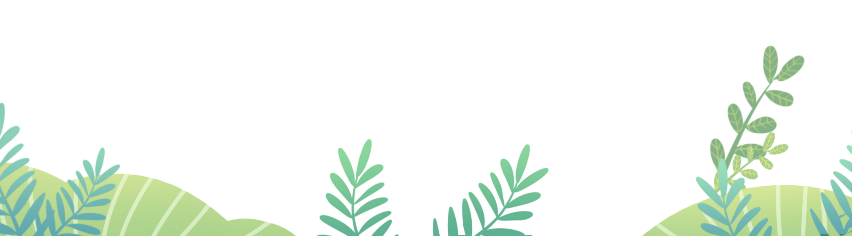 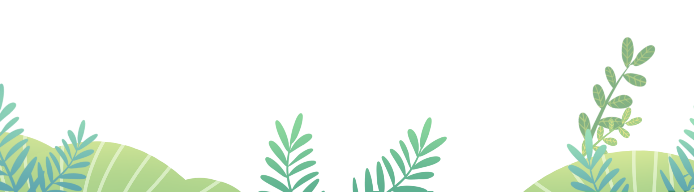 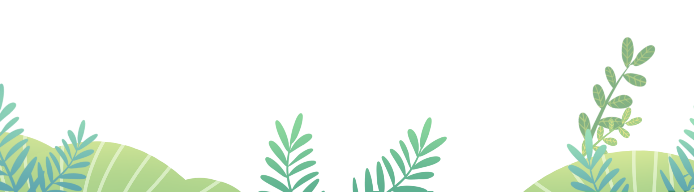 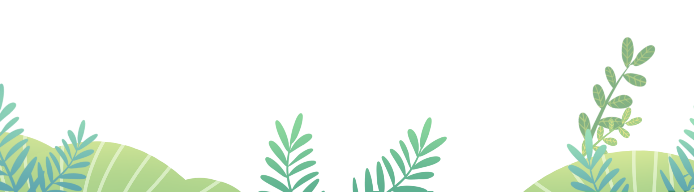 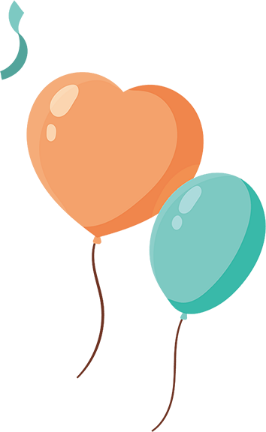 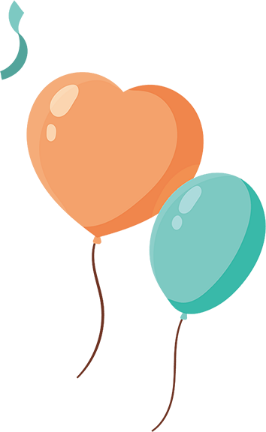 Bài 2: Tìm từ ngữ chỉ hoạt động chăm sóc cây.
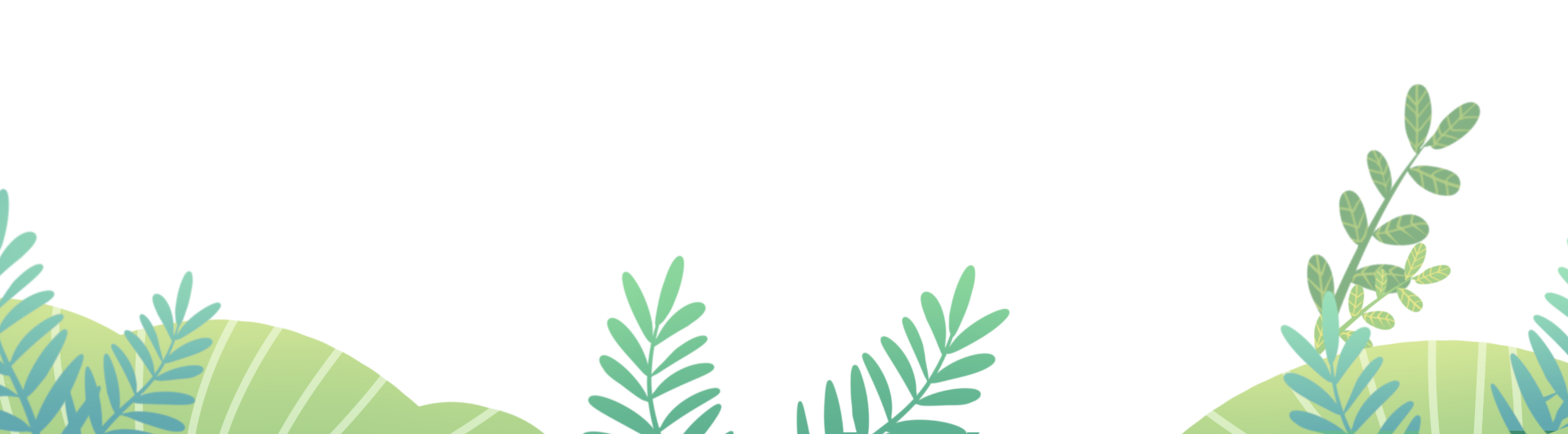 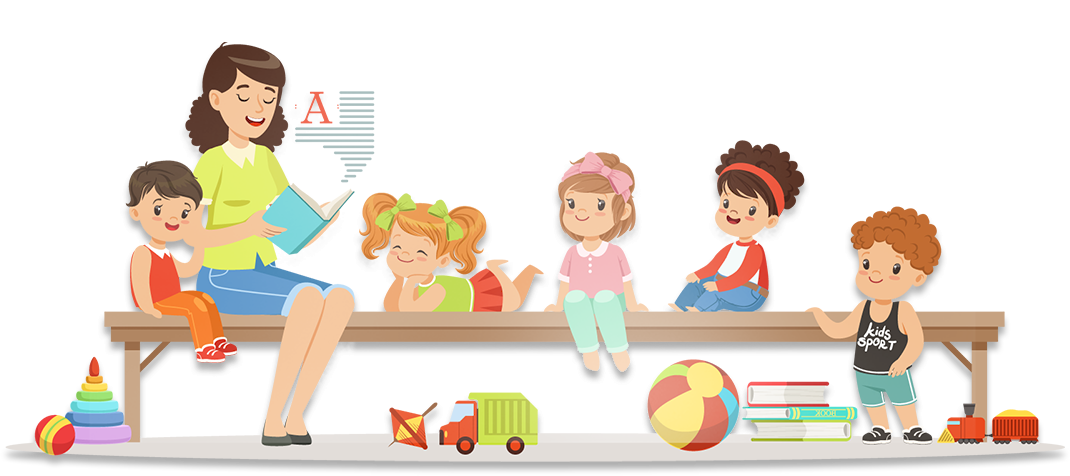 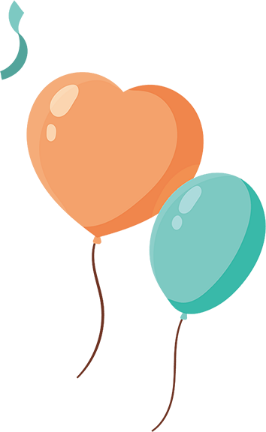 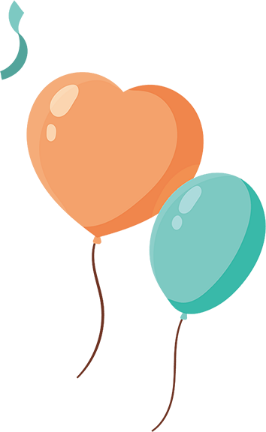 Những từ ngữ chỉ hoạt động chăm sóc cây
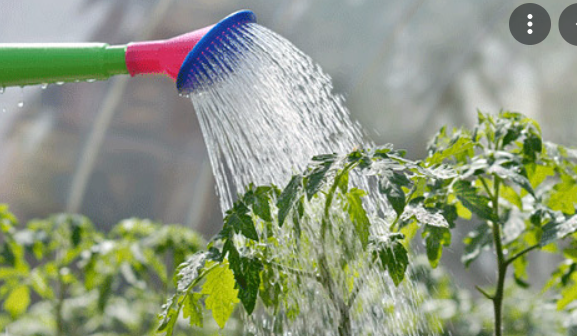 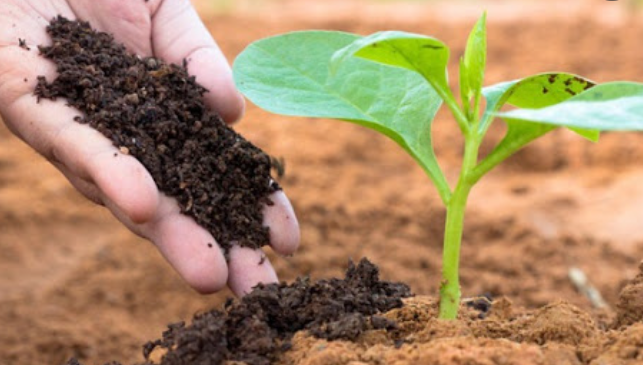 Bón phân
Tưới nước
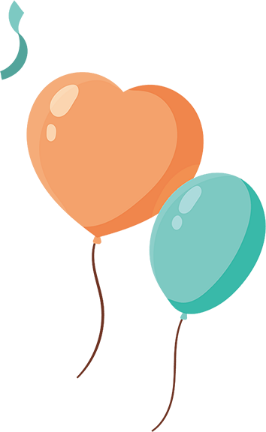 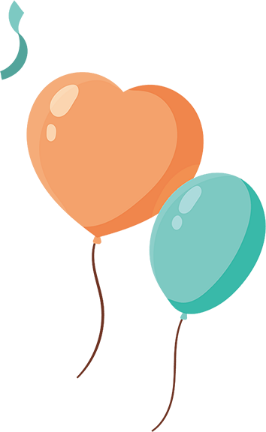 Những từ ngữ chỉ hoạt động chăm sóc cây
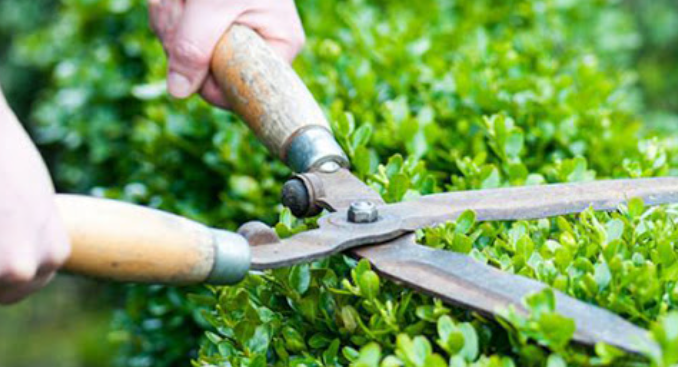 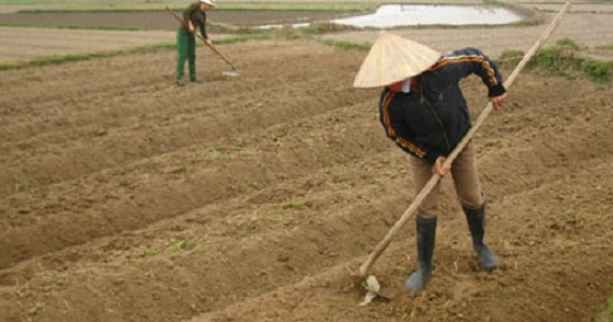 Cắt tỉa cây
Xới đất
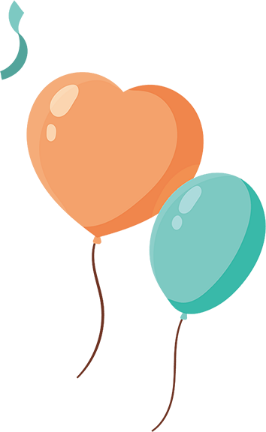 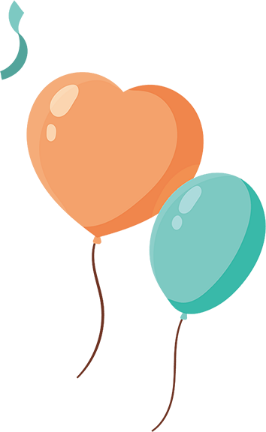 Những từ ngữ chỉ hoạt động chăm sóc cây
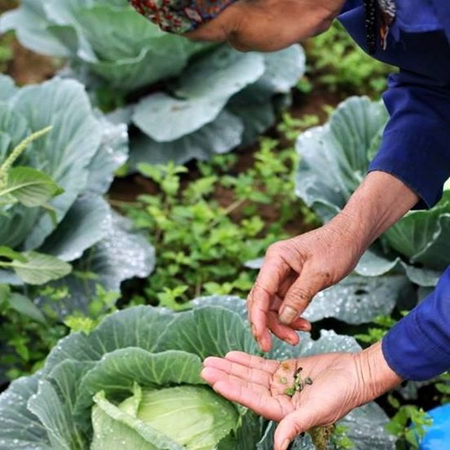 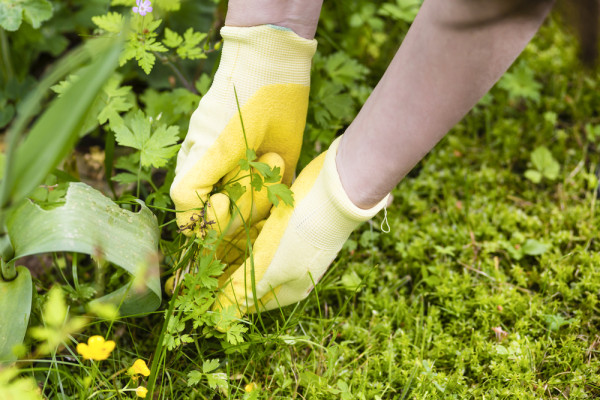 Nhổ cỏ
Bắt sâu
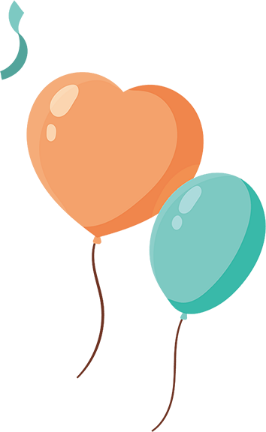 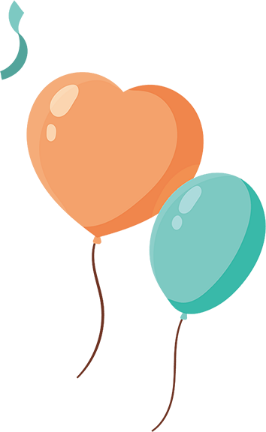 Bài 3. Kết hợp từ ngữ ở cột A với từ ngữ ở cột B để tạo câu.
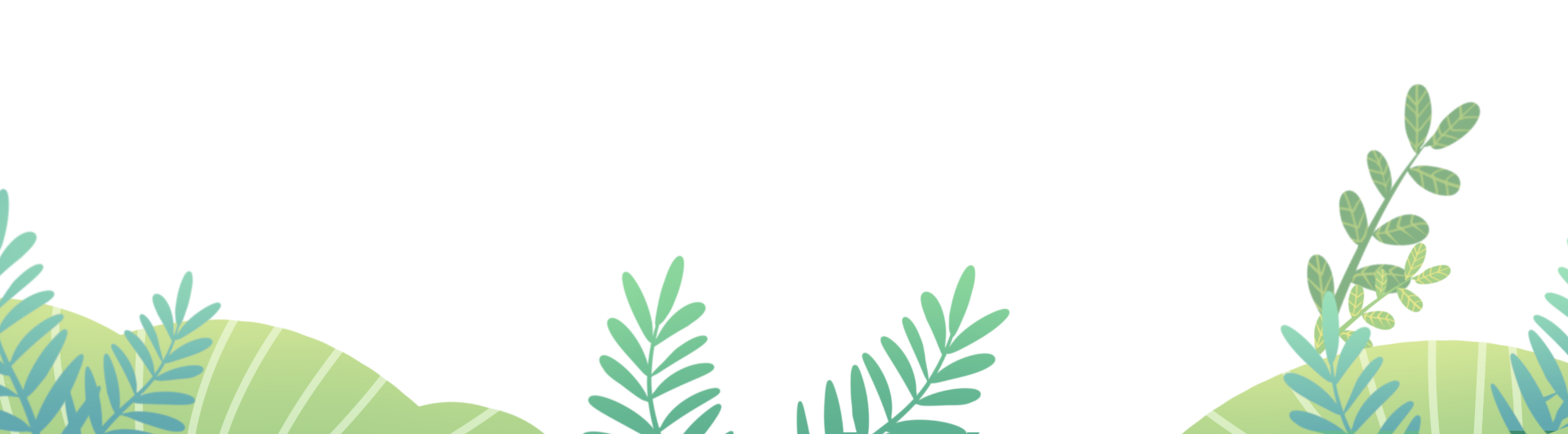 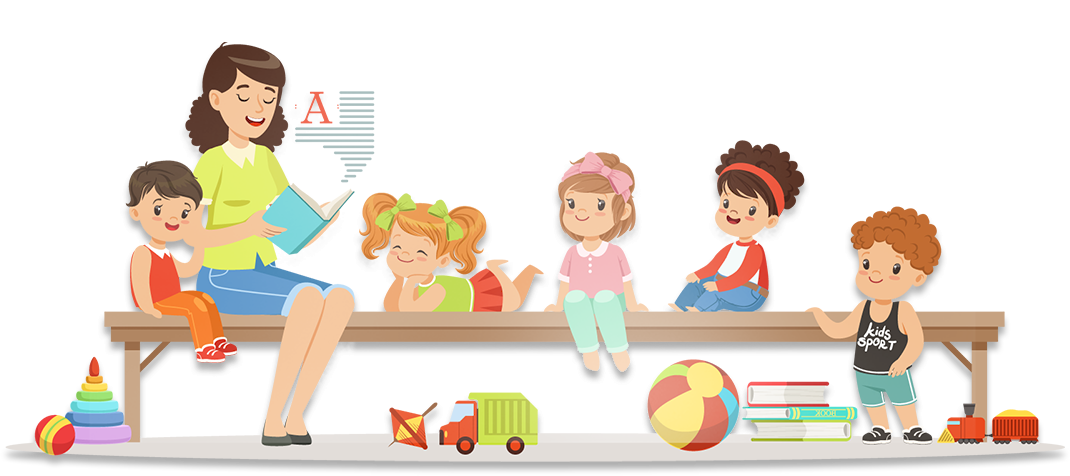 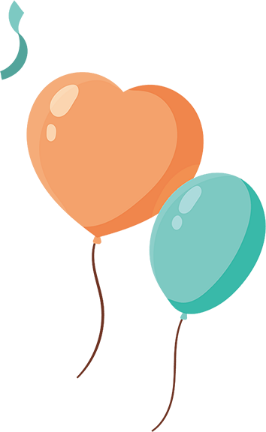 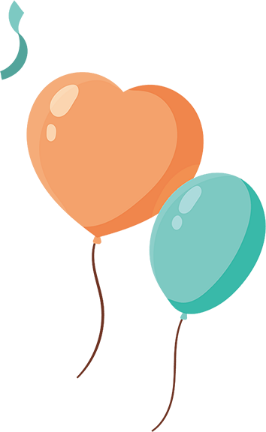 A
B
Chúng em trồng cây
để giúp thành phố thêm xanh
Ông cuốc đất
để bảo vệ cây
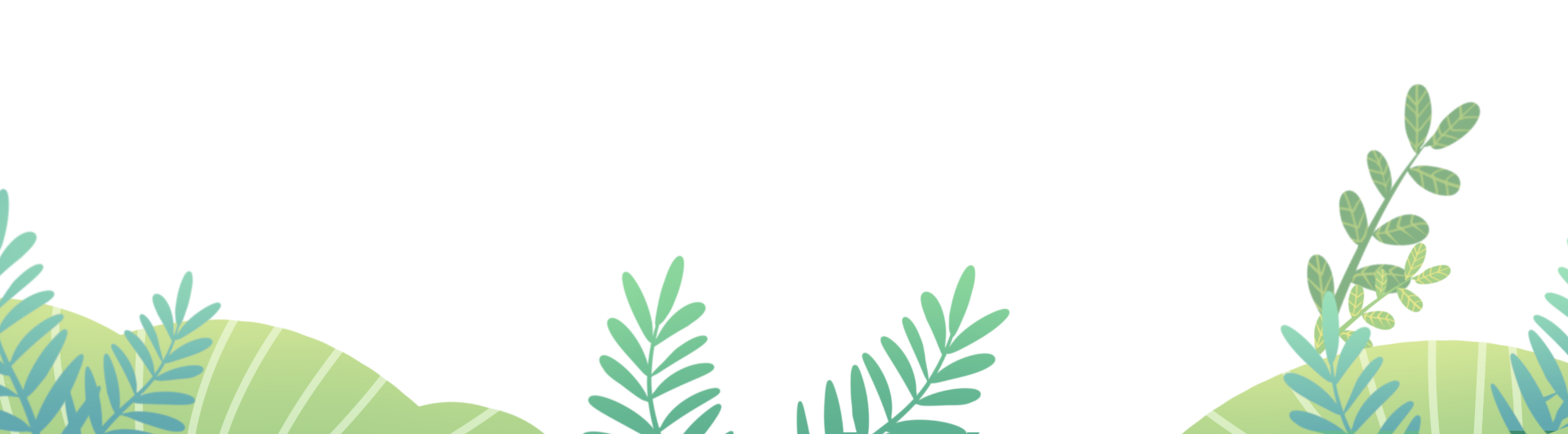 Công nhân đô thị làm rào chắn
để trồng rau
Chúng em trồng cây để giúp thành phố thêm xanh.
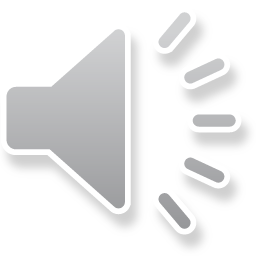 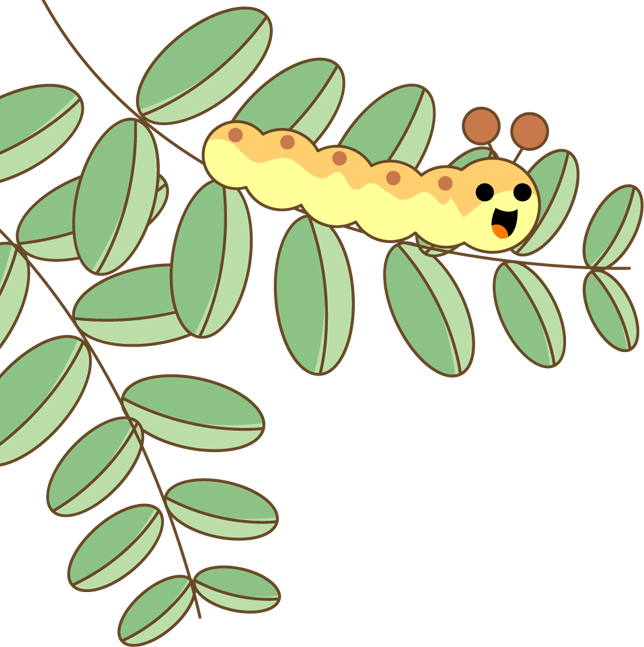 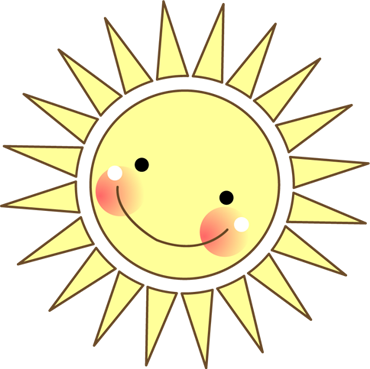 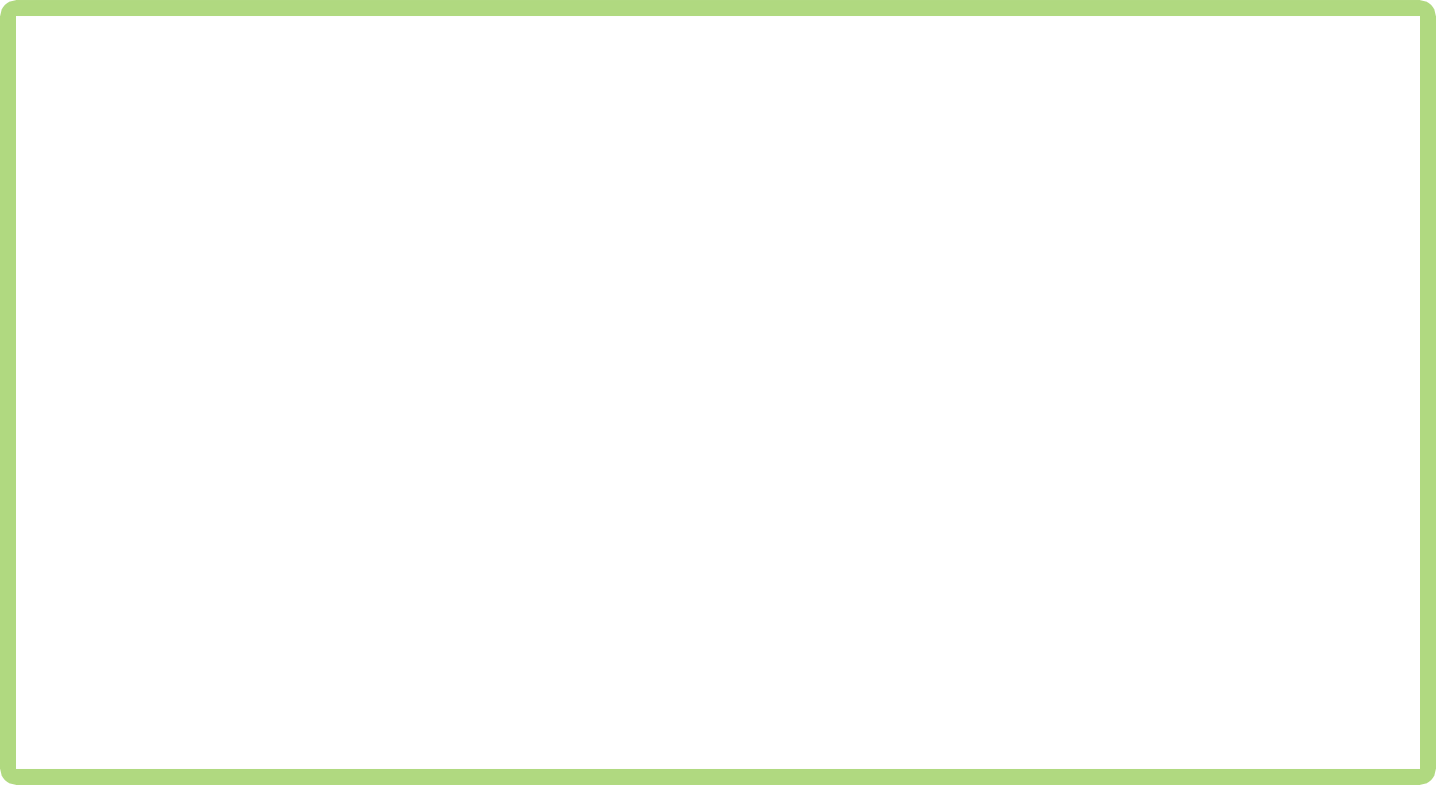 Tạm biệt và hẹn gặp lại 
các con vào những tiết học sau!
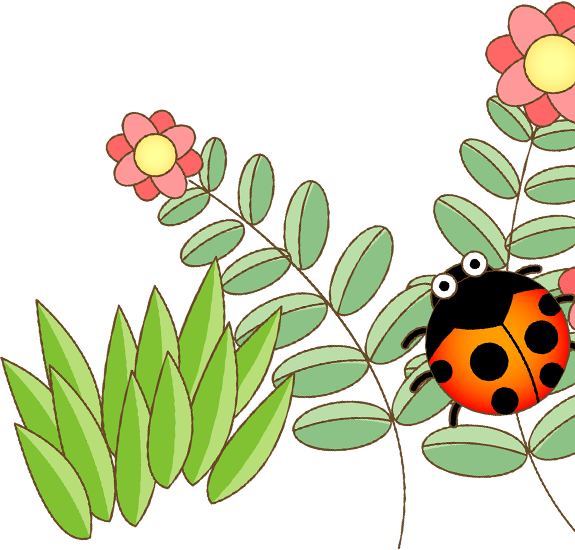 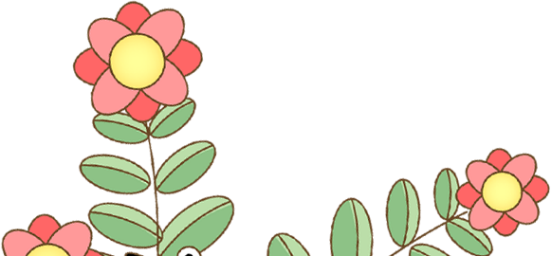 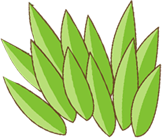 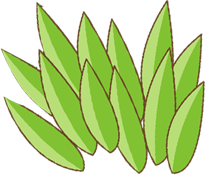 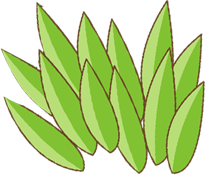 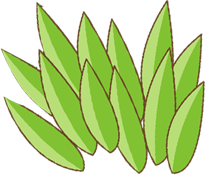 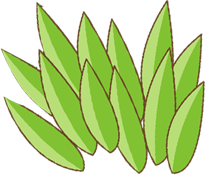 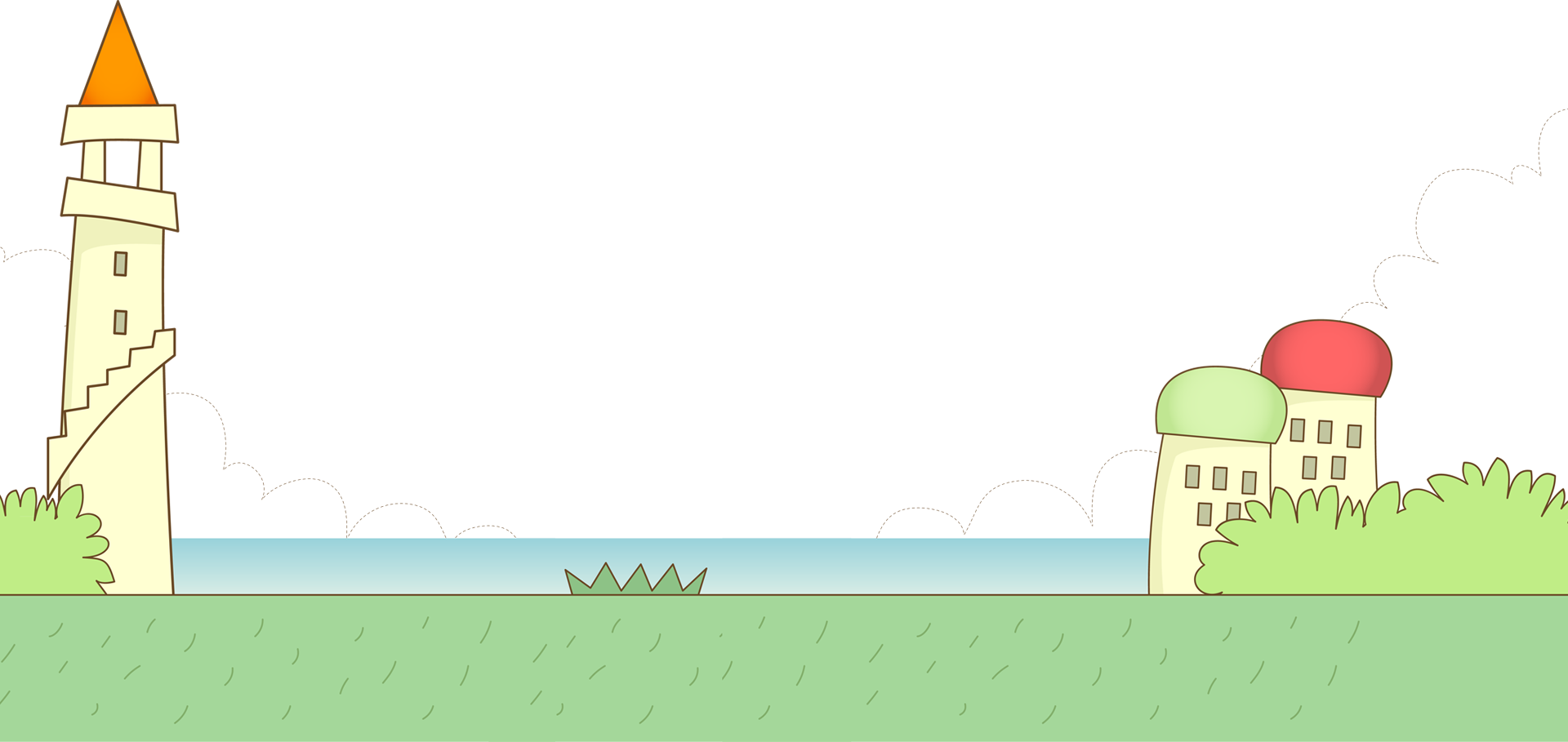